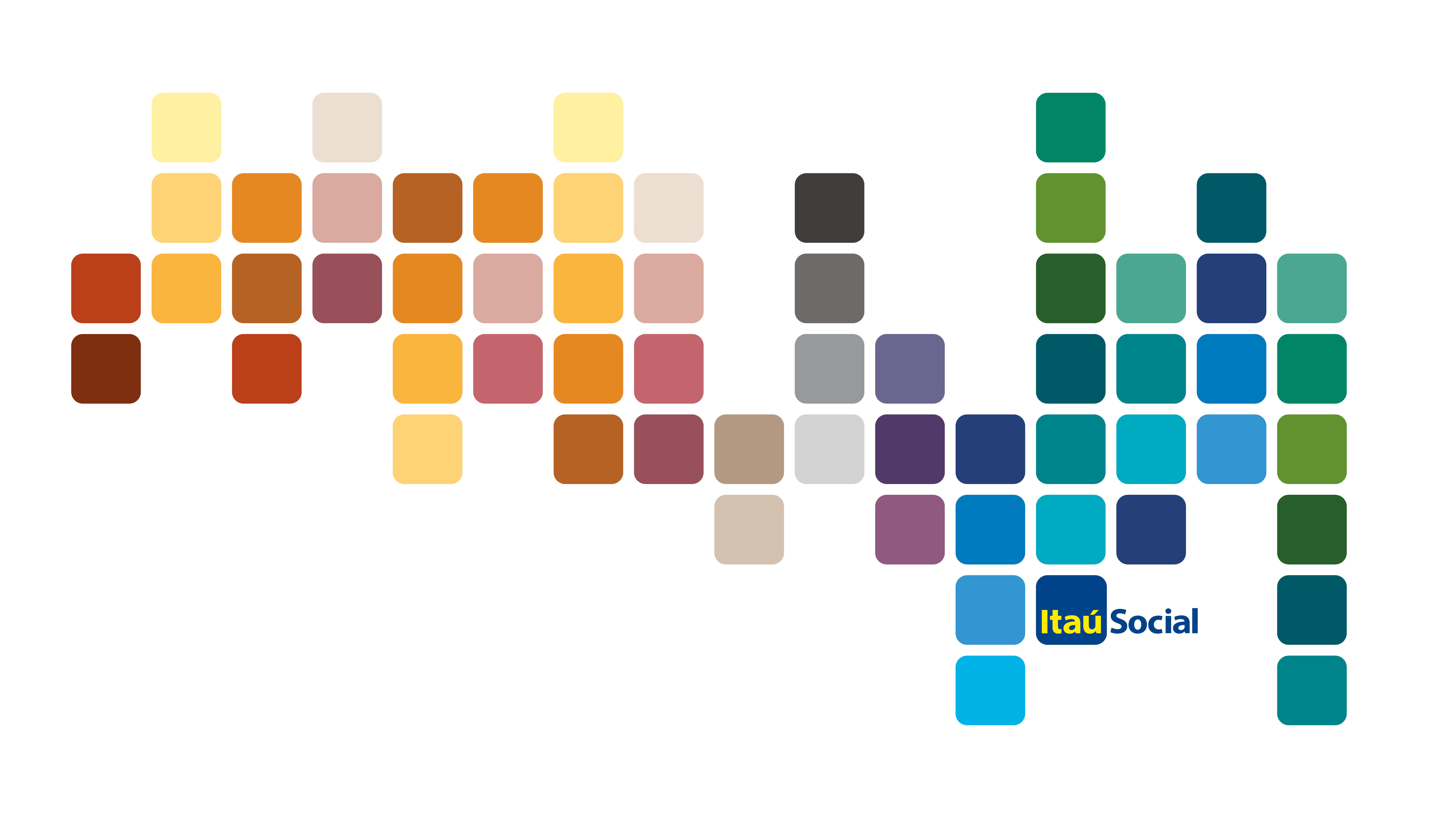 Coloque aqui o título da apresentação
Caso haja subtítulo, coloque aqui
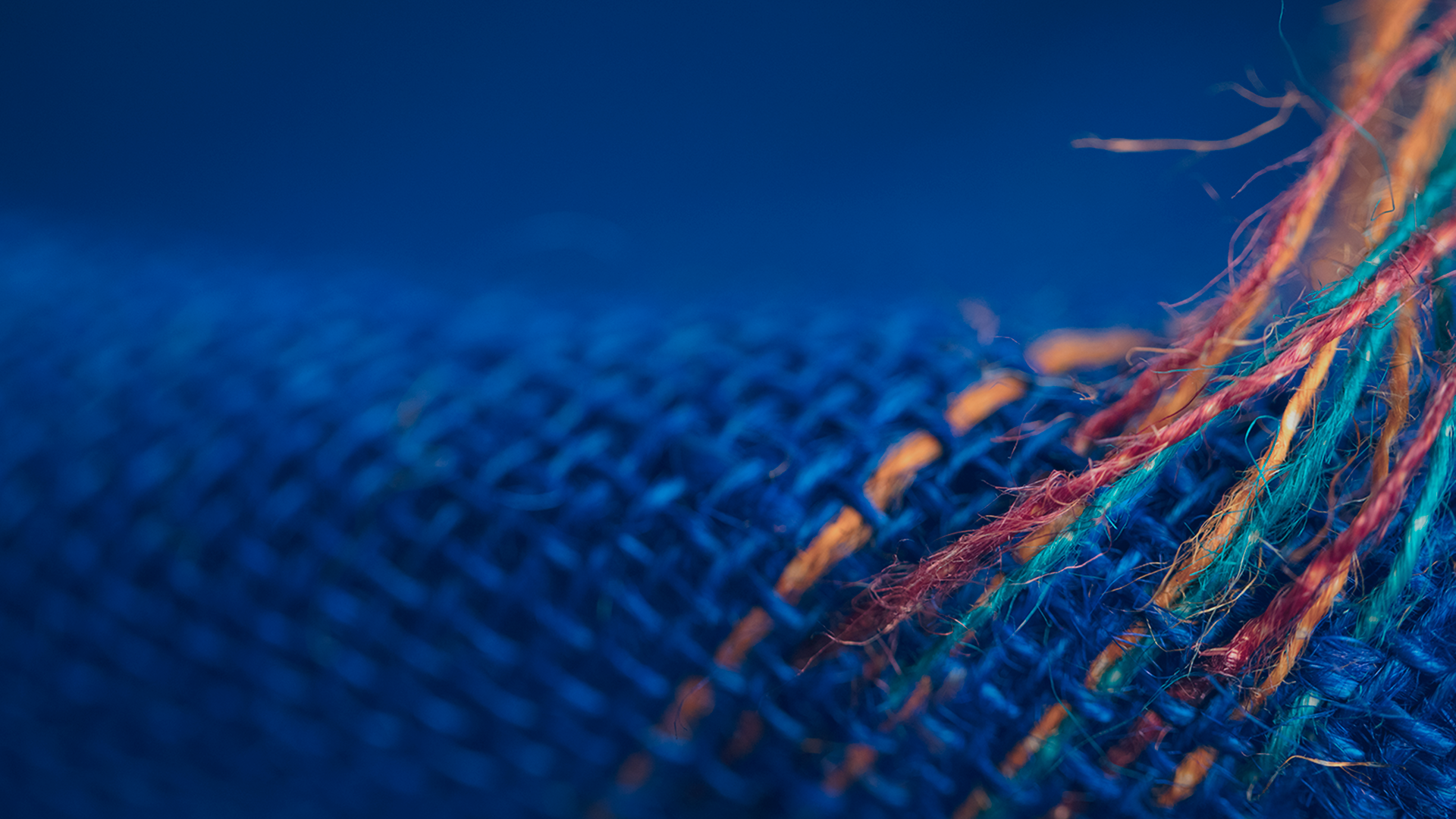 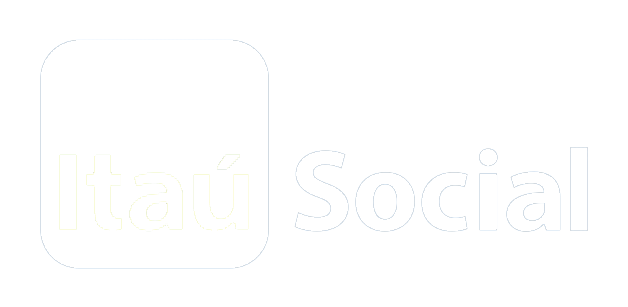 Coloque aqui o título da apresentação
Caso haja subtítulo, coloque aqui
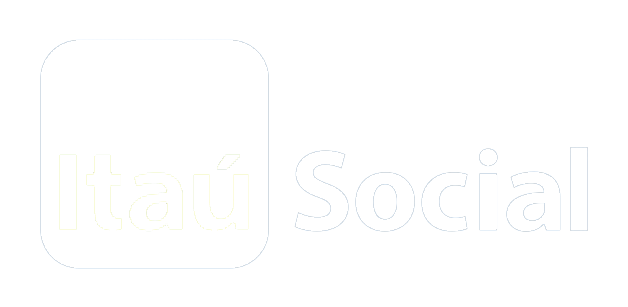 Coloque aqui o título da apresentação
Caso haja subtítulo, coloque aqui
Coloque aqui o título da apresentação
Caso haja subtítulo, coloque aqui
Lorem ipsum dolor sit amet, consectetur adipiscing elit, dolore magna aliqua.
Coloque aqui o título da apresentação
Ipsum.
Lorem ipsum dolor sit amet, consectetur adipiscing elit, dolore magna aliqua.
Lorem.
Lorem ipsum dolor sit amet, consectetur adipiscing elit.
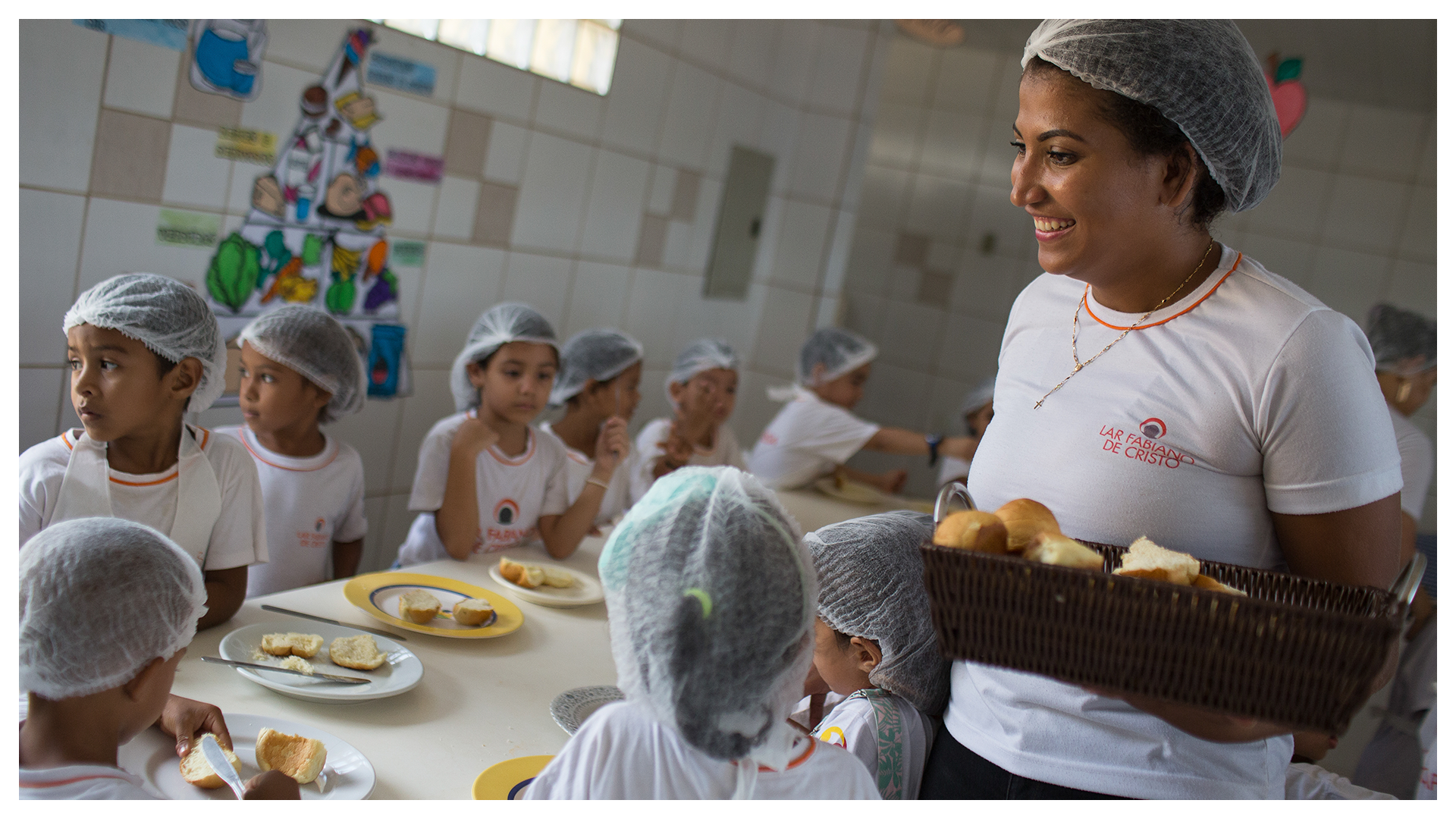 Use a foto que preferir
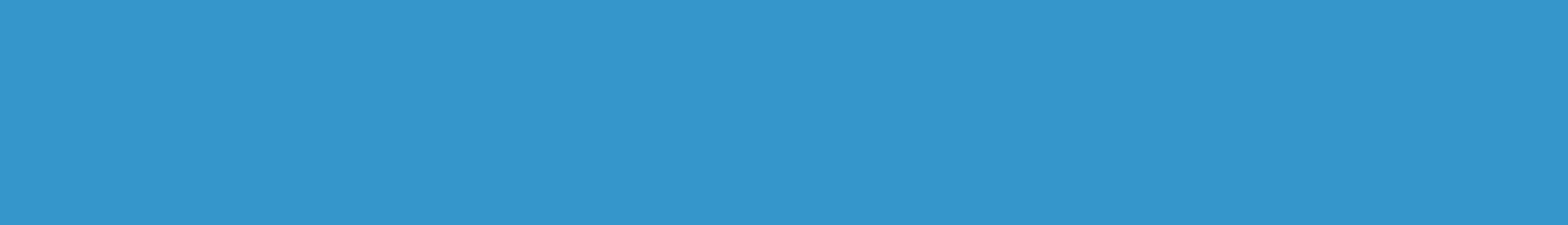 Subtítulo
Uma sugestão é que esse slide seja usado para introduzir um tema que vai ser abordado ou que apresente uma conclusão, por exemplo.
Assunto do Slide
Breve descrição do assunto
Título – Tema
Dados
Lorem ipsum dolor sit amet, consectetur adipiscing elit, sed do eiusmod tempor incididunt ut labore enim faucibus a pellentesque sit. 
aenean pharetra magnaplacerat vestib ulum le ices.
Título da tabela
•  Tópico 1•  Tópico 2•  Tópico 3•  Tópico 4
Fonte dos dados, link e ano.
Assunto do Slide
Breve descrição do assunto
Lorem Ipsum.
Lorem Ipsum.
Lorem ipsum dolor sit amet, consectetur adipiscing elit, sed do eiusmod tempor incididunt ut labore et dolore magna.
Lorem ipsum dolor sit amet, consectetur adipiscing elit, sed do eiusmod tempor incididunt ut labore et dolore magna.
Lorem Ipsum.
Lorem Ipsum.
Lorem ipsum dolor sit amet, consectetur adipiscing elit, sed do eiusmod tempor incididunt ut labore et dolore magna.
Lorem ipsum dolor sit amet, consectetur adipiscing elit, sed do eiusmod tempor incididunt ut labore et dolore magna.
Coloque aqui o título da apresentação
Caso haja subtítulo, coloque aqui
Assuntos a serem abordados
Lorem ipsum dolor sit amet, consectetur adipiscing elit, dolore magna aliqua.
Scelerisque varius morbi eninc faucibus a pellen tesque sit lim.
Assunto do Slide
Breve descrição do assunto
Título – Tema
Dados
Lorem ipsum dolor sit amet, consectetur adipiscing elit, sed do eiusmod tempor incididunt ut labore enim faucibus a pellentesque sit. 
•  Exemplo1:
aenean pharetra magna  placerat vestib ulum le ultrices.
•  Exemplo2:
cras tincidunt lobor ugiat.
Título da tabela
Fonte dos dados, link e ano.
Frase de destaque.
Fonte da frase, ano.
Coloque aqui o título da apresentação
Caso haja subtítulo, coloque aqui
Lorem ipsum dolor sit amet, consectetur adipiscing elit, dolore magna aliqua.
Scelerisque varius morbi eninc faucibus a pellen tesque sit lim.
Assunto do Slide
Breve descrição do assunto
Título – Tema
Lorem ipsum dolor sit amet, eiusmod tempor incididunt ut labore et dolore magna aliqua. Scelerisque varius morbi enim faucibus a pellentesque sit.
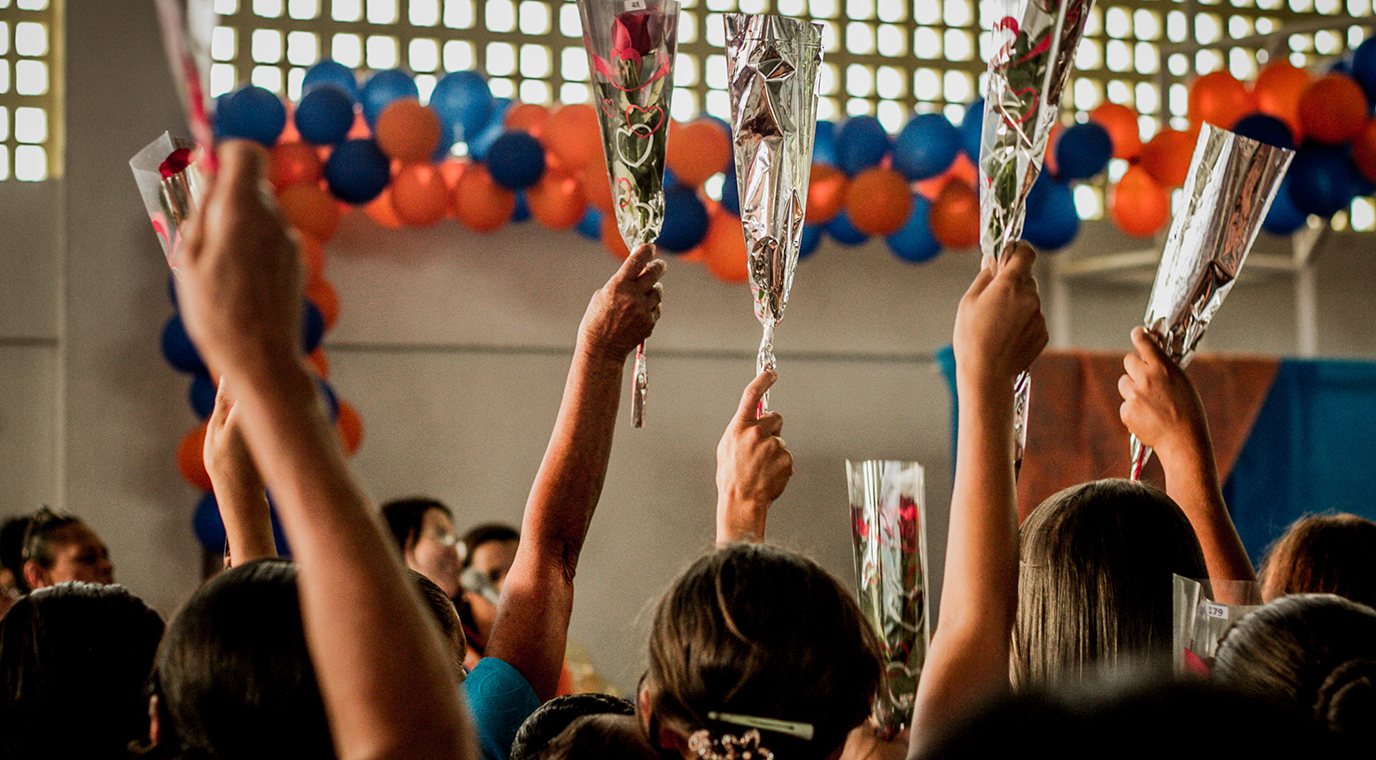 Título – Tema
Use a foto que preferir
Lorem ipsum dolor sit amet, eiusmod tempor incididunt ut labore et dolore.
voles quo quae vit voluptum ut que nectur sundiatis molorem.
Assunto do Slide
Breve descrição do assunto
Dolor sit ametTiscia velestis
Dolor sit ametTiscia velestis
Dolor sit ametTiscia velestis
Dolor sit ametTiscia velestis
Dolor sit amet
Lorem ipsum dolor sit amet, consectetur adipiscing elit, seddo eiusmod tempor incididunt ut labore et dolore magna.
Assunto do Slide
Breve descrição do assunto
Passo 1
Passo 2
Passo 3
Lorem ipsum dolor sit amet, consectetur adipiscing elit, sed do eiusmod tempor. Aliquame ntiunde non.
Lorem ipsum dolor sit amet, consectetur adipiscing elit, sed do eiusmod tempor incididunt ut labore et dolore magna aliqua. 
•  aenean pharetra magna •  cras tincidunt lobor
Lorem ipsum dolor sit amet, consectetur adipiscing elit, sed do eiusmod tempor incididunt ut labore et dolore magna aliqua. Um qui dolorum il mosaperum ullabo. Et fuga. Bus si ut.
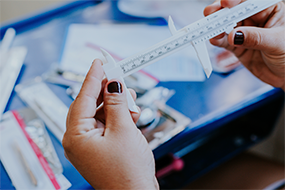 Use a foto que preferir
Assunto do Slide
Breve descrição do assunto
Dados
Dados
Título da tabela
Fonte dos dados, link e ano.
Fonte dos dados, link e ano.
Assunto do Slide
Breve descrição do assunto
Dolor sit ametLorem ipsum dolor sit amet consect.
Dolor sit ametLorem ipsum dolor sit amet consect.
Dolor sit ametLorem ipsum dolor sit amet consect.
Dolor sit ametLorem ipsum dolor sit amet consect.
Dolor sit ametLorem ipsum dolor sit amet consect.
2000
2005
2010
2015
2020
Dolor sit ametLorem ipsum dolor sit amet consect.
Dolor sit ametLorem ipsum dolor sit amet consect.
Dolor sit ametLorem ipsum dolor sit amet consect.
Dolor sit ametLorem ipsum dolor sit amet consect.
Coloque aqui o título da apresentação
Caso haja subtítulo, coloque aqui
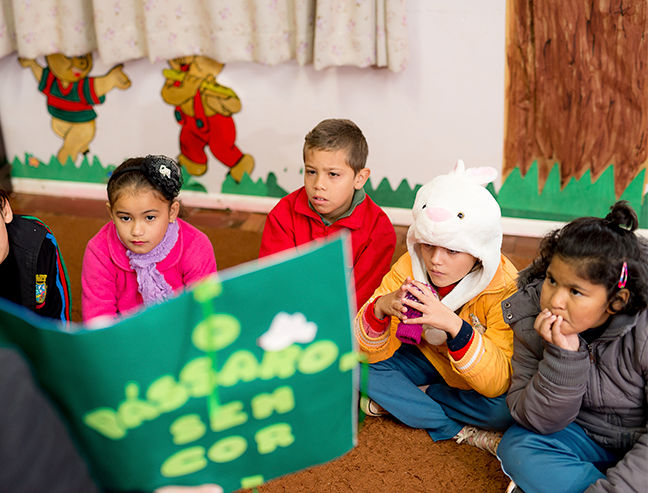 Use a foto que preferir
Lorem ipsum dolor sit amet, coetur adipiscing elit, sed do eiusmod tempor incididunt ut labore et dolore magna aliqua:
•   Morbi leo urna molestie at;•   Ultrices sagittis orci a scelerisque;•   Commodo ullamcorper a lacus;•   Leo a diam sollicitudin tempor;•   Nullam eget felis eget nunc.
Assunto do Slide
Breve descrição do assunto
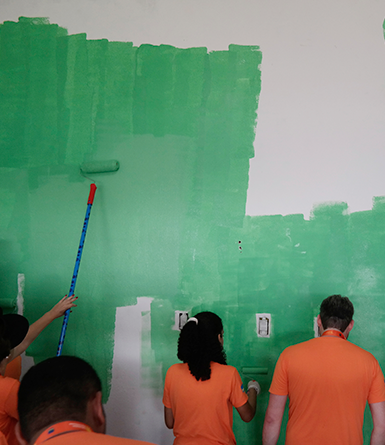 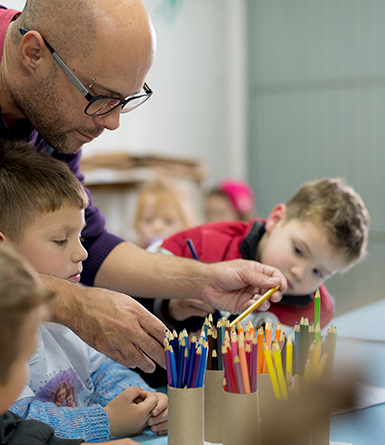 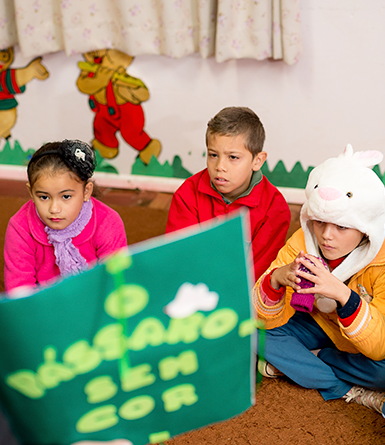 Use a foto que preferir
Use a foto que preferir
Use a foto que preferir
Fonte dos dados, link e ano.
Fonte dos dados, link e ano.
Fonte dos dados, link e ano.
Assunto do Slide
Breve descrição do assunto
Título – Tema
Lorem ipsum dolor sit amet, eiusmod tempor incididunre.
Lorem dolor amet| Duis aute irure
Lorem dolor amet| Duis aute irure
10h – 11h
10h – 11h
Lorem dolor amet| Duis aute irure
Lorem dolor amet| Duis aute irure
10h – 11h
10h – 11h
Assunto do Slide
Breve descrição do assunto
Título – Tema
Lorem ipsum dolor sit amet, eiusmod tempor incididunre.
Que velesse vellaborrum voloredolorit volore vendipsunt lissimas vit reproreium et venihit inverfe ruptatur acipis doluptis invel ipm a seribu sciet atem aut fuga.
Importante
Título 1
Lorem ipsum dolor sit amet consecte tur. Essimagnis et doluptae num ut quossimi, ullaut lat dolum quam, quibus sinciate natem harum quamus et utem. 
Uscimolorero omnihilit omnima quo vendis null enisita parum que viis am quia as sapit.
Título 2
Aceri tota dollacc uscimolorero omnihilit omnima quo vendis nullenisita parum quevidis am quia as sapit es modioritia cusanda ectiatis del mi, net re vendit.
Quossimi, ullaut lat dolum quam, quibus sinciate natem harum quamus et.
Frase de destaque.
Fonte da frase, ano.
Assunto do Slide
Breve descrição do assunto
Título – Tema
Lorem ipsum dolor sitConsectetur adipiscing elit, sed do eiusmod tempor incididunt ut labore.
Lorem ipsum dolor sitConsectetur adipiscing elit, sed do eiusmod tempor incididunt ut labore.
Importante
Título 1
Lorem ipsum dolor sit amet consectetur. 
Essimagnis et doluptae num ut quossimi, ullaut lat dolum quam, quibus sinciate natem harum quamus et utem.
Assunto do Slide
Breve descrição do assunto
Título – Tema
Consectetur adipiscing elit, sed do eiusmod tempor incididunt ut labore.
Título da tabela
Subtítulo da tabela
Coloque aqui o título da apresentação
Caso haja subtítulo, coloque aqui
Lorem ipsum dolor sit amet, consectetur adipiscing elit, dolore magna aliqua.
Coloque aqui o título da apresentação
Ipsum.
Lorem ipsum dolor sit amet, consectetur adipiscing elit, dolore magna aliqua.
Lorem.
Lorem ipsum dolor sit amet, consectetur adipiscing elit.
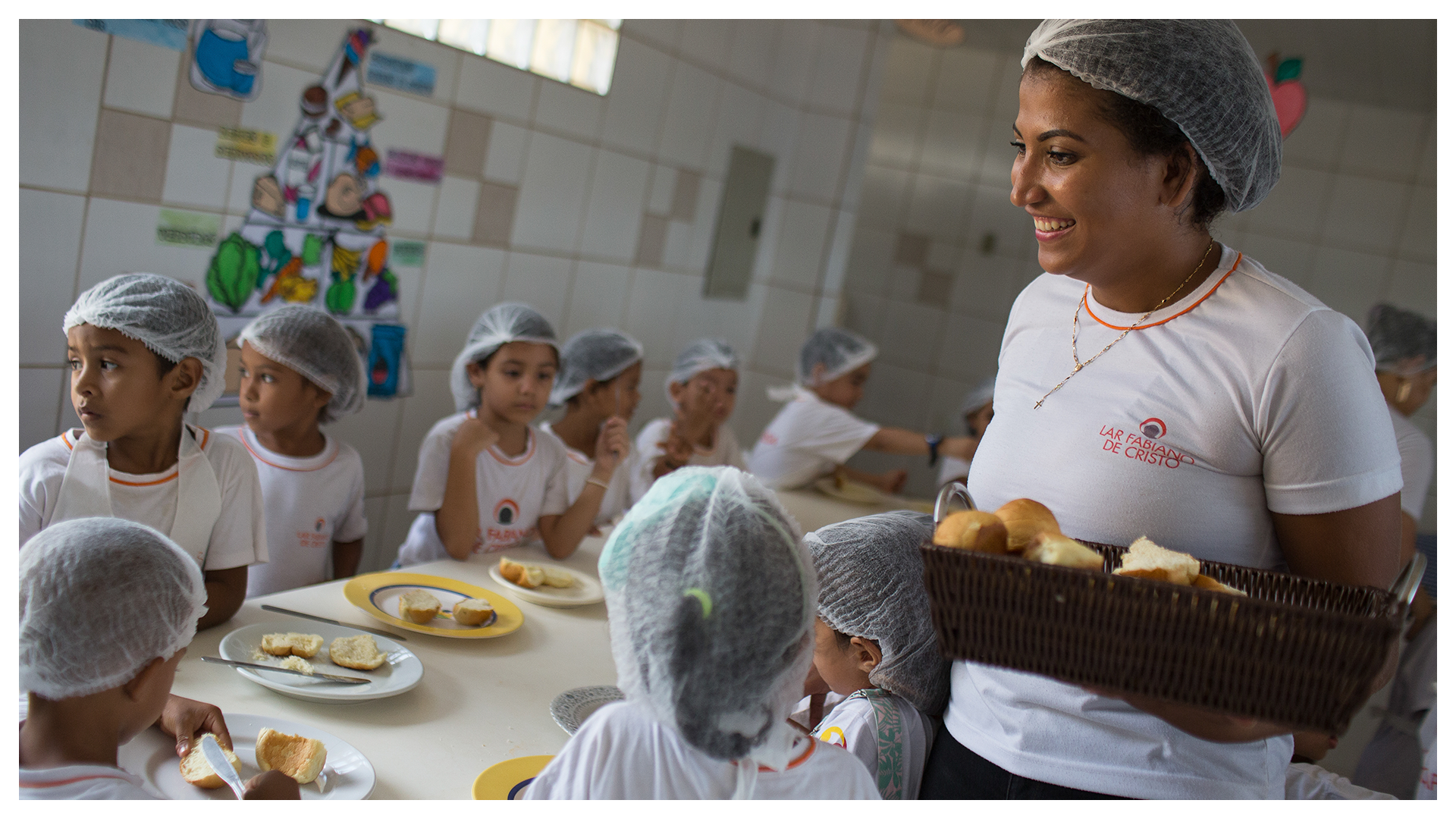 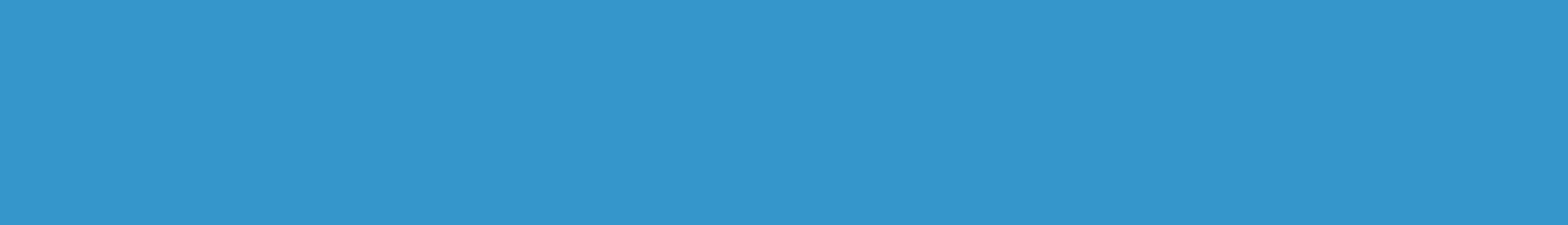 Subtítulo
Uma sugestão é que esse slide seja usado para introduzir um tema que vai ser abordado ou que apresente uma conclusão, por exemplo.
Assunto do Slide
Breve descrição do assunto
Título – Tema
Dados
Lorem ipsum dolor sit amet, consectetur adipiscing elit, sed do eiusmod tempor incididunt ut labore enim faucibus a pellentesque sit. 
aenean pharetra magnaplacerat vestib ulum le ices.
Título da tabela
•  Tópico 1•  Tópico 2•  Tópico 3•  Tópico 4
Fonte dos dados, link e ano.
Assunto do Slide
Breve descrição do assunto
Lorem Ipsum.
Lorem Ipsum.
Lorem ipsum dolor sit amet, consectetur adipiscing elit, sed do eiusmod tempor incididunt ut labore et dolore magna.
Lorem ipsum dolor sit amet, consectetur adipiscing elit, sed do eiusmod tempor incididunt ut labore et dolore magna.
Lorem Ipsum.
Lorem Ipsum.
Lorem ipsum dolor sit amet, consectetur adipiscing elit, sed do eiusmod tempor incididunt ut labore et dolore magna.
Lorem ipsum dolor sit amet, consectetur adipiscing elit, sed do eiusmod tempor incididunt ut labore et dolore magna.